Constructing Network Models from Repeated LASSO Regression: Structure
Farrokh Alemi, PhD
Sample Results of 1st LASSO Regression
Regression of Y on independent variables shows direct effects
Results of 1st LASSO Regression
Independent Variables
Results of 1st LASSO Regression
Binary Response
Binary Response Variable Requires LASSO Regression
Results of 1st LASSO Regression
Interactions
Results of 1st LASSO Regression
Non-zero LASSO coefficients indicate the variable has an impact on Y
Coefficient
Results of 1st LASSO Regression
Zero Coefficient
Zero LASSO coefficients indicate variable has no impact on Y
Results of 1st LASSO Regression
% Variation Explained
Higher percentage indicates more accurate regressions
Response Variables for new  Regressions
Because  of non-zero coefficient
Response Variables for new  Regressions
Because  of non-zero Interaction
Response Variables for new  Regressions
Because  of non-zero Interaction
Negative or Positive Coefficients indicate Significance
Result for Indirect  Regressions
Indirect Regressions
Remove Response Variable from Independent Variables
Result for Indirect  Regressions
Discard Regressions with < 1% Variation Explained
Result for Indirect  Regressions
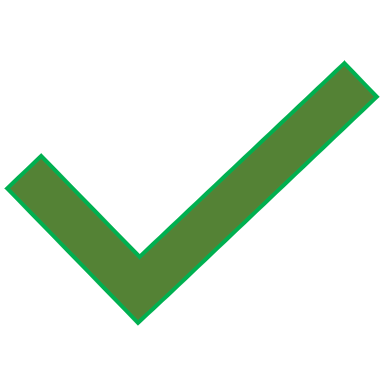 Discard Smaller Coefficients in Cycles
Result for Indirect  Regressions
Repeat Regressions without Cycles Possible
Draw the Network
Main Effect Coefficients Indicate an  Arc between Independent and Corresponding Response Variables
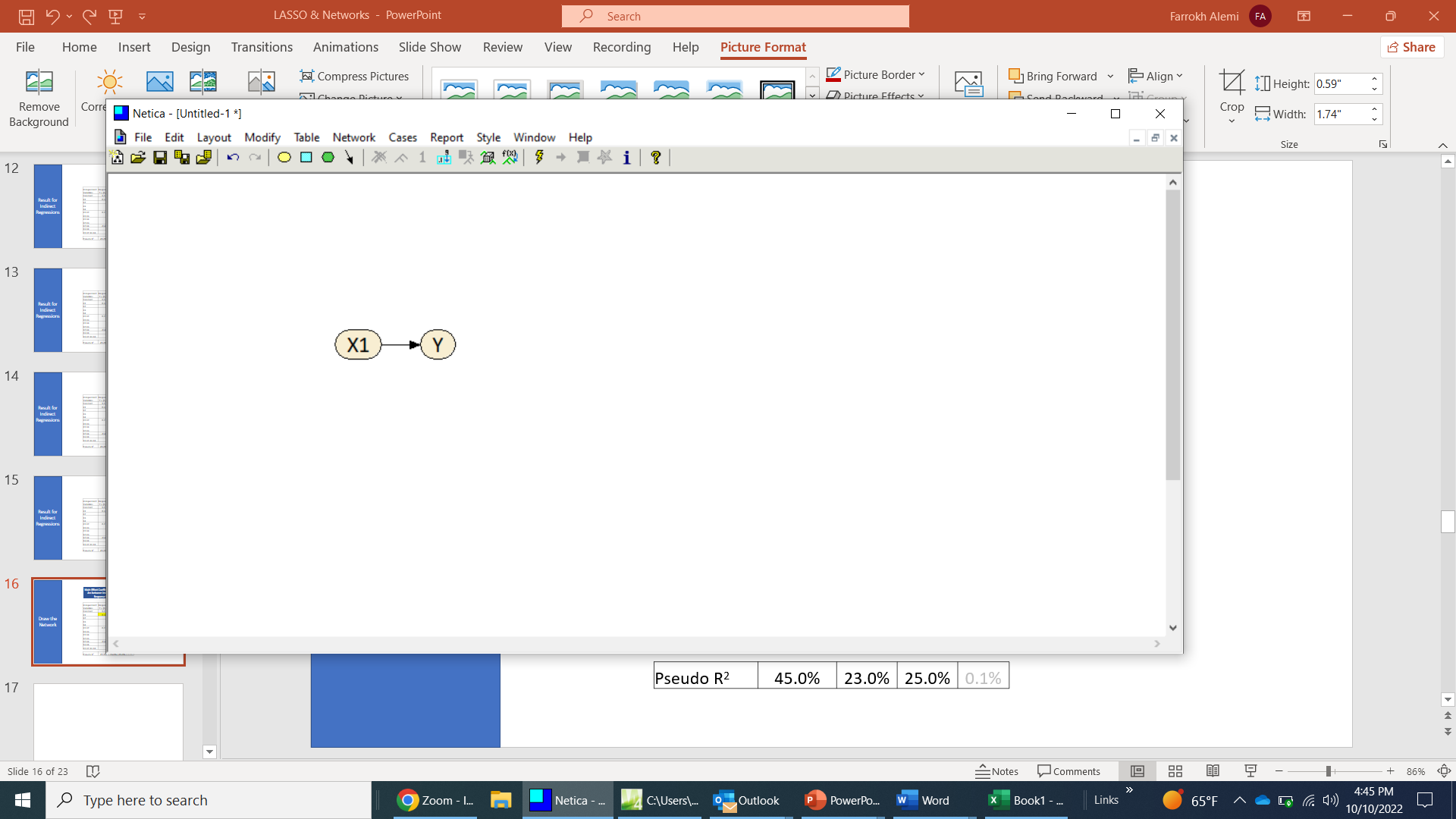 Draw the Network
Interaction Effect Coefficients Indicate an  Arc between Interaction Parts and Corresponding Response Variables
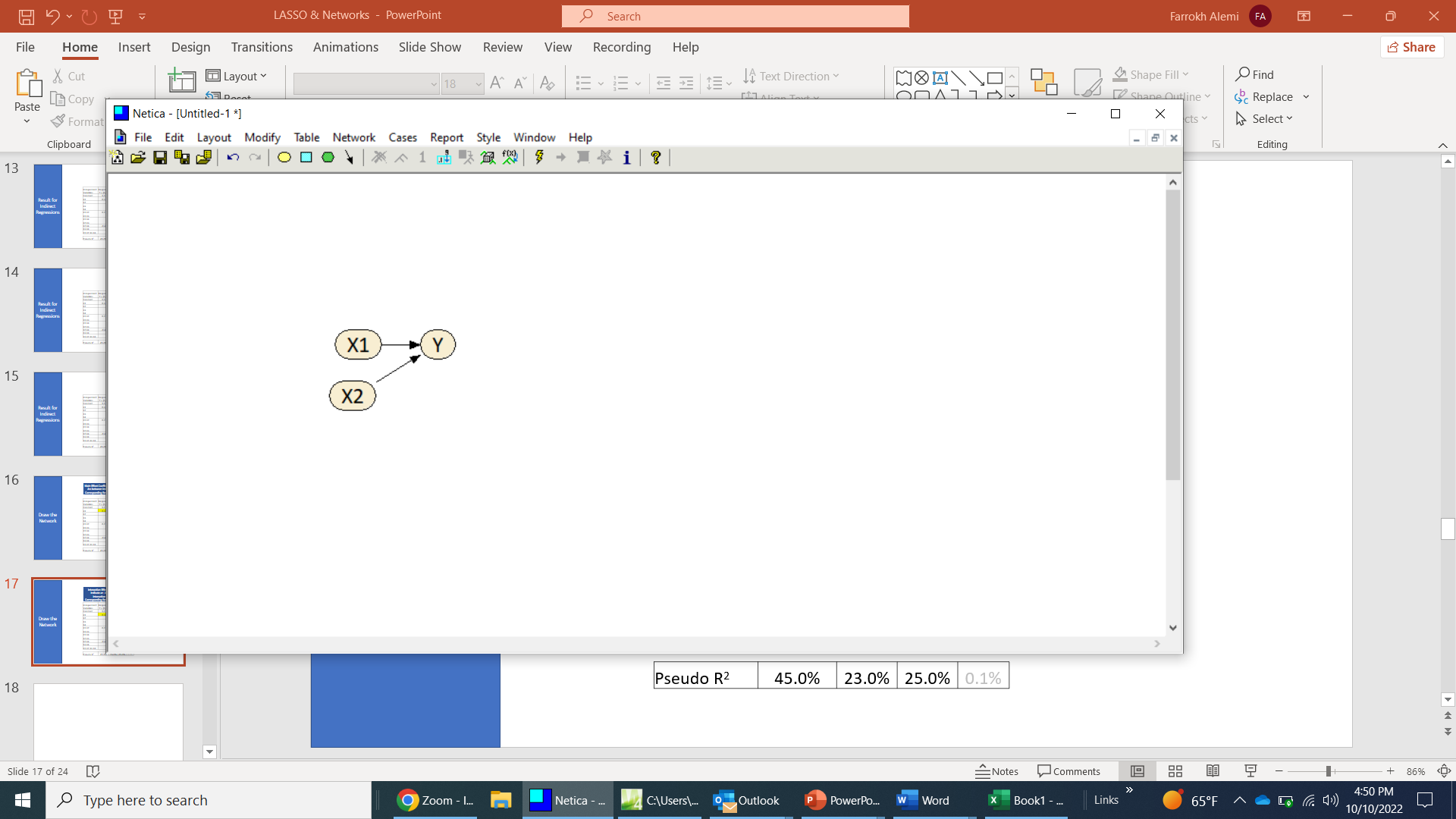 Draw the Network
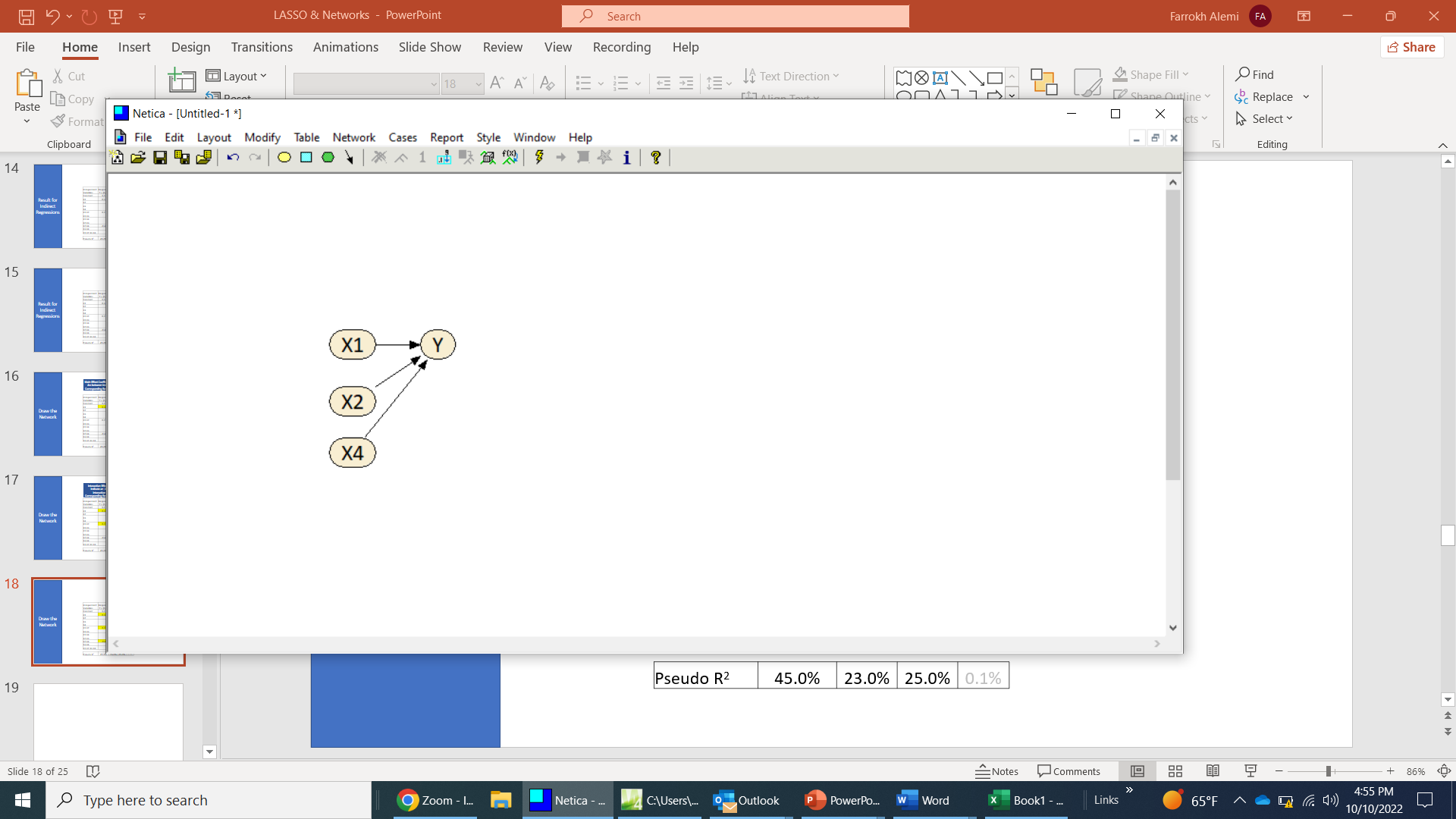 Draw the Network
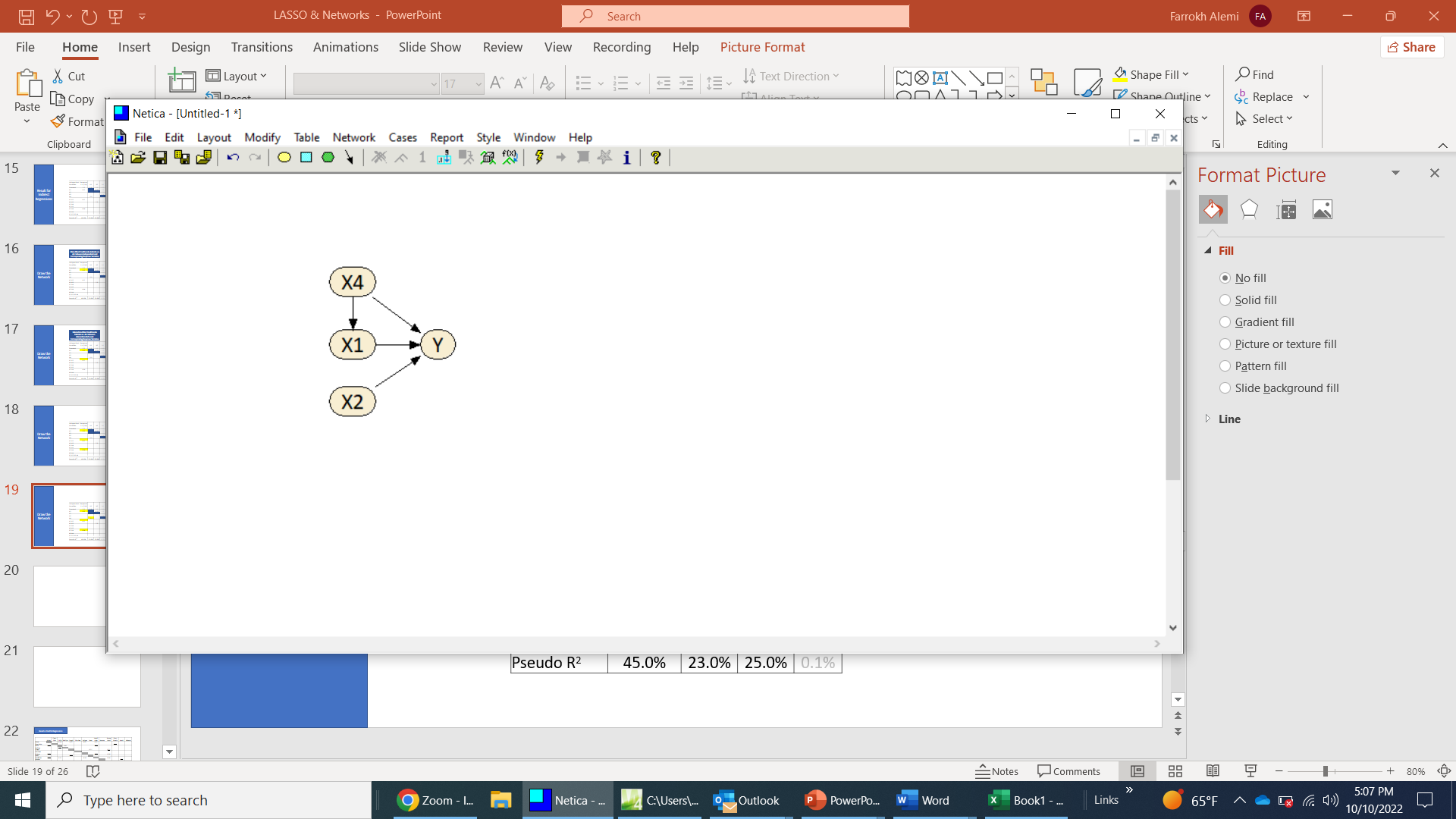 Draw the Network
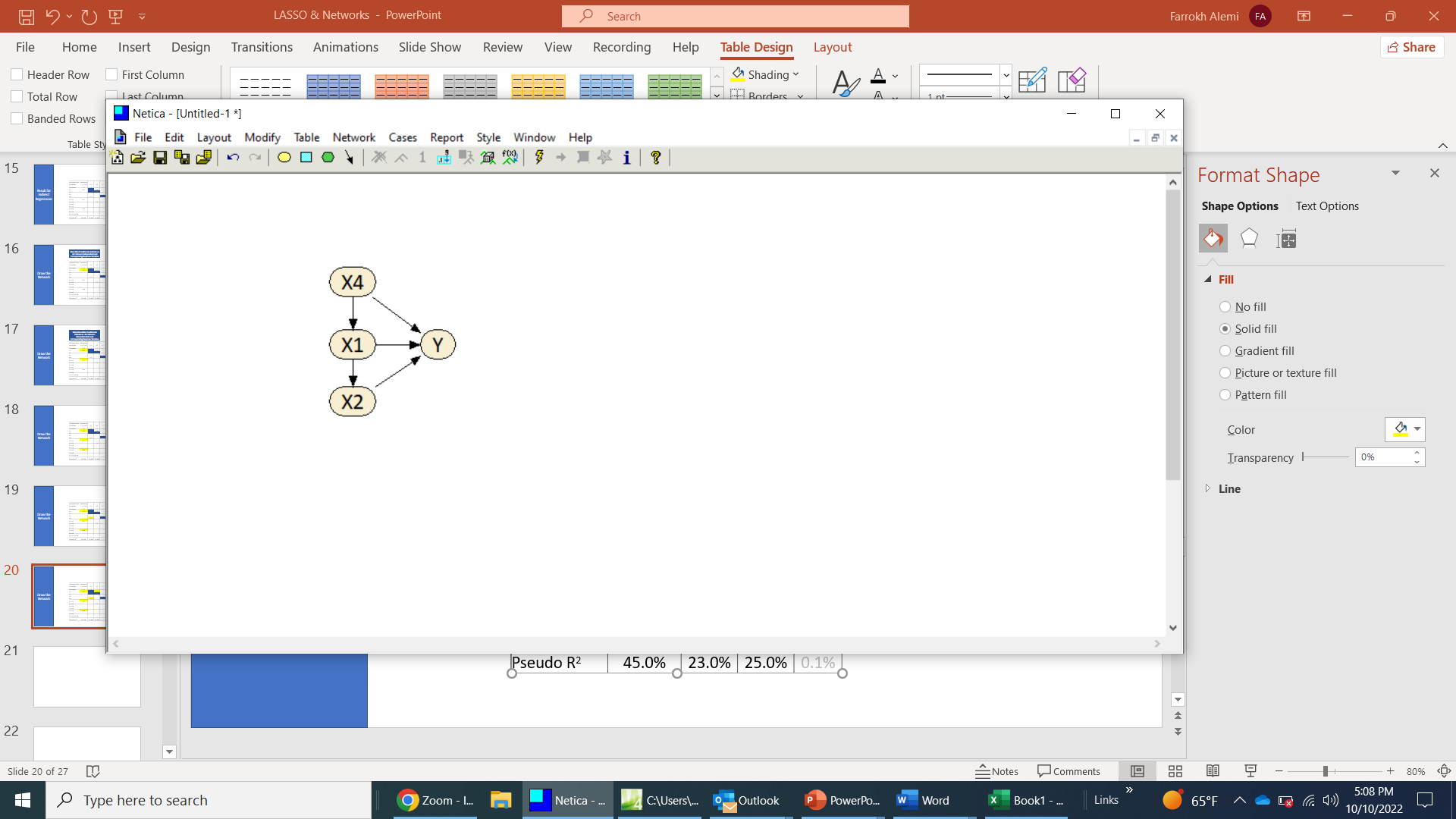 Draw the Network
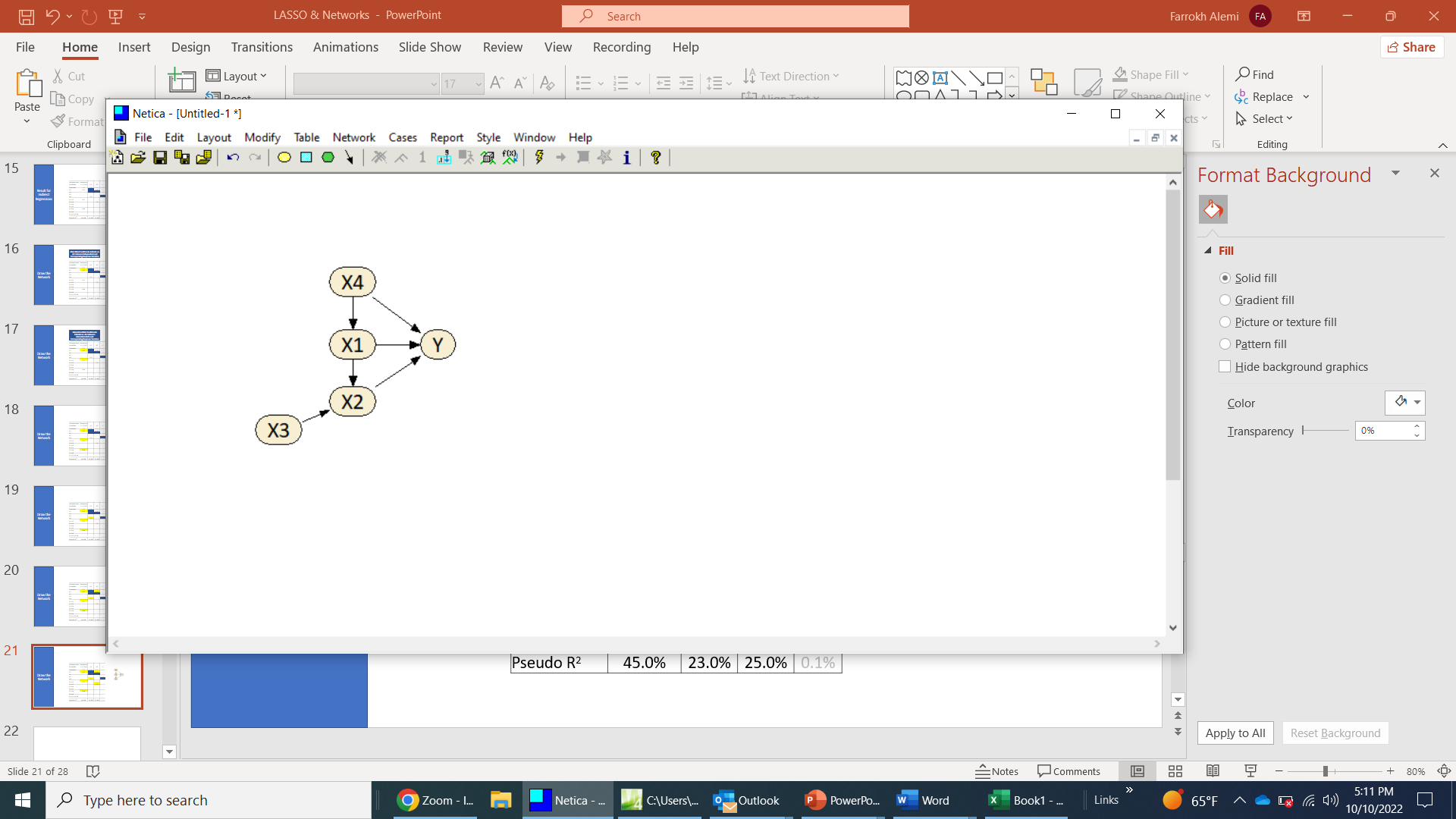 Regressions Specify the Structure of the Network